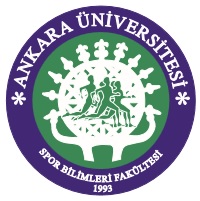 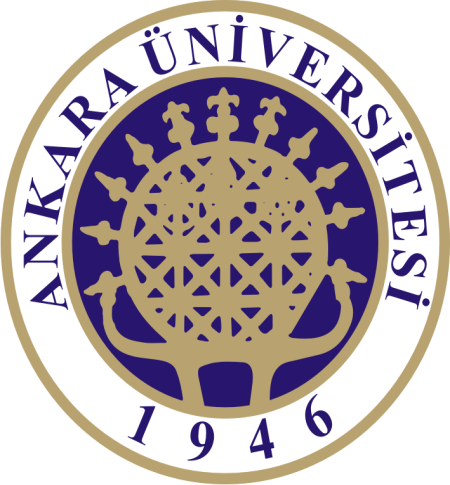 OKUL İÇİ ETKİNLİKLER
Ankara Üniversitesi Spor Bilimleri Fakültesi
Doç. Dr. Nevin GÜNDÜZ
OKUL İÇİ ETKİNLİKLER
Eğitim programı, öğrenciye okul içinde ve dışında planlanan etkinlikler yoluyla sağlanan öğrenme yaşantıları düzeneği olarak tanımlanmaktadır
Okul içi Etkinlikler
Çağdaş anlamda bir eğitim programı dinamik bir yapıya sahip olup, sadece okulda ve dolayısıyla derslerle sınırlı tutulmayıp eğitimin genel amaçları doğrultusunda ders dışında da devam ettirilmesi gereken ve bir dizi etkinlikle beraber sonunda da değerlendirmeyi içeren bir süreç olarak ifade edilmektedir.
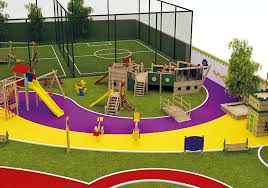 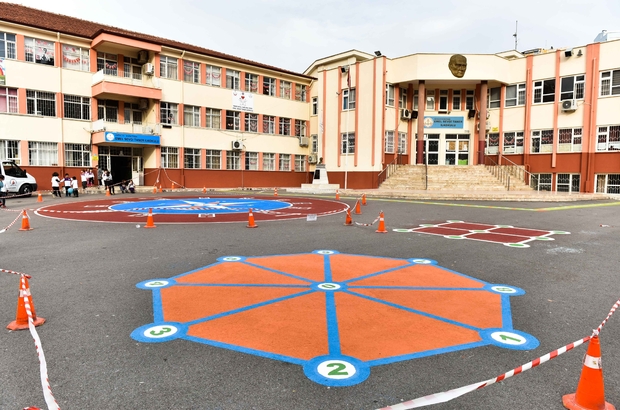 Okul İçi Etkinlikler
Öğrencilerin ilgi ve gereksinimlerine yönelik, onların kişiliklerini geliştirmek için, okul yönetiminin bilgisi ve rehberliği altında yapılan planlı, programlı ve düzenli çalışmalardır.
Okul İçi Etkinlikler
İzcilik, beden eğitimi ve spor çalışmaları, halk oyunları ve güzel sanatlarla ilgili gazete, temsil, koro ve orkestra gibi etkinlikleri kapsar.
Bakanlık, bu etkinliklerde görev alacak öğretmenlerde aranacak nitelikler, her bir etkinlik için aranılacak en az öğrenci sayısı ile benzeri diğer hususları belirler. 
Etkinlik programları okul müdürlüklerince hazırlanır ve millî eğitim müdürlüklerince onaylanır (MEB, 2008).
Sosyal Etkinlikler Yönetmeliğinin amacı; resmî, özel ilköğretim ve ortaöğretim okul, kurumlarında ders programlarının yanında öğrencide güven ve sorumluluk duygusu geliştirmeye, yeni ilgi alanları ve beceriler kazandırmaya yönelik bilimsel, sosyal, kültürel, sanatsal ve sportif alanlarda öğrenci kulübü ile toplum hizmeti çalışmalarının usul ve esasları düzenlemektir. (MEB, 2008)
Okullar, fiziksel aktiviteyi teşvik etmek için kilit bir ortam olarak kabul edilmiştir, çocuklar normal günlerinin büyük bir bölümünü okulda geçirmektedirler. 
Okulda, beden eğitimi dersleri ve teneffüsler, çocukların fiziksel olarak aktif olma fırsatına sahip oldukları iki ana çerçeveyi temsil eder. (Janssen,Twisk,Toussaint,Mechelen,Verhagen, 2017)
Oyun
İngiliz filozofu John Locke, eğitim ve öğretimde oyunun ne kadar etkili olduğunu şöyle vurgular: ‘’Derslerin daha çekici olmasını istiyorsanız çocuğun ilk yaşlardaki oyun içgüdülerinden faydalanınız.
Oyun
Ünlü Alman eğitimci Guts Muths ise, oyunun eğitimdeki öneminden şu şekilde bahseder: ‘’Eğitimci, oyun yoluyla çocuğa yaklaşır, ruhuna siner, kalpleri kolayca kazanır’’ (Bağcı,2011).
Çocuk hakları Sözleşmesi
Birleşmiş Milletler Genel Kurulu Tarafından 20 Kasım 1989 tarihinde kabul edilen ‘’Çocuk Haklarına Dair Sözleşme’’ taraf devletlerce onaylanarak kabul edilmiştir. 
Sözleşmenin 31.Maddesi 1.Fıkrasında yer alan UNICEF ‘’Taraf devletler çocuğun dinlenme, boş zaman değerlendirme, oynama ve yaşına uygun eğlencede (etkinliklerde) bulunma, kültürel ve sanatsal yaşama serbestçe katılma hakkı tanırlar.’’ İbaresi ile sözleşmeyi imzalamış olan devletler çocuğun oyun hakkını koruma altına almışlardır (Bekmezci ve ark. 2015)
Okul İçi Etkinliklerinin Önemi
Okullarda gerçekleşen okul içi etkinliklerinin planlı, programlı, etkin ve denetimli uygulanması, öğrencilerin sadece ders kitaplarına giren bilgilerle yaşama atılmalarını önleyecek, girişim yeteneklerini arttıracak, görüşlerini özgürce ortaya koyabilecek beceriler elde etmeleri, işbirliği, sorumluluk alma ve liderlik yeteneklerinin gelişmesi ve rekreasyon eğitimi kazanmaları bakımından önem taşımaktadır.
Ayrıca, günümüzde okulların öğrencileri sadece sınavlara hazırlamak veya tamamen bilgiyle donatmak gibi kalıpların dışına çıkarak kendi kapasite, ilgi ve yetenekleri doğrultusunda yönlendirerek modern eğitimin gerektirdiği öğrencide sosyal ve fiziksel gelişimi sağlamayı amaçlayan bir kurum haline gelmesi beklenmektedir.
Okul İçi Etkinliklerinin Amaçları:
Kişinin bedensel ve güç uyumluluğunu geliştirmek
Temel bilgileri uygulama fırsatı sağlamak
Kişinin ilgi ve tutumlarını keşfetmek
Yeteneklerini geliştirmek
En uygun kişisel ve grup yaşamlarını sağlamak
Estetik ve dinlendirici etkinliklere yöneltmek
Okul içi etkinliklerin diğer eğitimsel işlevi ise, ‘okul fobisi’ ve okula uyum konusunda öğrenciler üzerinde etkili olmasıdır
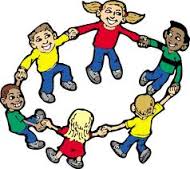 Önemi
Pehlivan ve Selçuk (2005), ders dışı eğitsel etkinliklere çocuğun kendi istek ve ilgisi doğrultusunda katılmasının;
öğrenmenin daha kalıcı olmasında önemli bir etken olduğunu, 
çünkü çocuğun bu etkinlikler sırasında “yaparak- yaşayarak” öğrendiğini ileri sürmüşlerdir.
önemi
Özellikle en hareketli dönemini yaşayan ve enerji ile dolu olan ilk ve ortaöğretim öğrencilerinin:
Boş zamanlarını faydalı ve olumlu bir şekilde geçirmelerinde,
streslerini gidermelerinde, 
kötü alışkanlıklardan korunup bilgi, beceri ve yeteneklerini arttırmalarında önemli etkinliklerin başında okul içi ve okul dışında katılabilecekleri sportif etkinlikler gelmektedir (Dalkıran ve ark.,2004).
faydaları
Akademik çalışmalara olan ilgileri artmakta, 
Sorumluluk elde etme
Fiziksel güç kazanma gerçekleşmekte,
Saygınlıkları artmaktadır(Ardahan ve Lapa,2010)
Ders dışı etkinliklerin öğrenciler üzerindeki pozitif etkilerini Pehlivan ve Selçuk (2005)
Öğrencilerin yeteneklerini geliştirme  
Planlı çalışma alışkanlıkları kazanma
Toplumsal ilişkilerde ölçülü olabilme
Kendini yönetme 
Demokratik tutum kazanma,
Uygulamada karşılaşılan sorunlar:
Yapılan çalışmalar genelde okul içi etkinliklerine (hareket ve oyun) yönelik  beklenen verimin elde edilemediği   
Sınıf öğretmenlerin hareket ve oyun konularına yeterli bilgiye sahip olmamaları ve ders yüklerinin fazla olması.
Bölge ve okul idarecilerinin zaman zaman gerekli  imkanları vermemesi, kendi istekleri doğrultusunda faaliyetlere yön vermek istemesi.
Okulun fiziki imkanlarının (oyun ve hareket alanlarının) yetersiz olması veya okul içi etkinlikler için uygun olmaması.
Uygulamada karşılaşılan sorunlar:
Araç-gereç ve malzeme konularında ilk  okulların yeterli imkan ve olanaklara   sahip olmadıkları 
Öğrenci sayısının çokluğu ve bazı okullarda zorunluluktan dolayı ikili öğretimin yapılması
Çevre veya ailenin bu tür faaliyetleri hoş görmeyecek bir kültürel yapıda olması
Öğretmen ve diğer personelin sayısal yetersizliği
*Derslerde beklentilerine ulaşamayan çocuk, gereksinmelerini karşılamayı başka ortamlarda arar durumdadır. Bu durum, çocuğun okula olan ilgisinde azalmaya neden olabilmekte ve istenmeyen bazı davranışların kazanılmasına ortam hazırlamaktadır.*Okulun zorunlu tutulduğu günümüz eğitim anlayışında, okula giden çocuğun merkeze alınmayıp, öğretmen veya programın merkeze alınmış olması da bu sonucu hızlandırmıştır. Bu olumsuzluklar beden eğitimi dersi ders dışı etkinliklerinin önemini bir kat daha artırmıştır (Pehlivan ve Selçuk,2005).
Uygulama Örnekleri, Japonya’da daha çok spor ve kültürel etkinliklerle ahlak eğitimi verilmektedir. Malezya ‘da tüm düzeylerdeki eğitim- öğretimde ders dışı etkinlik zorunludur. Yine Çin’de ahlak gelişiminin araçları olarak, beden eğitimi ve güzel sanatlar etkinlik kurslarına önem verilmiştir (Köse, 2003)
Norveç’te, okulların gençleri fiziksel aktiviteye teşvik etmesi için uluslar arası ve ulusal dokümanlar belirlenmiştir. Okullar öğle tatillerinde ve yemek aralarında öğrencilere fiziksel olarak aktif olmaları için fırsatlar sunmaktadır (Torsheim ve ark, 2008).
Amerika Birleşik Devletleri’nde devlet okullarındaki öğrencilerin okul saati ve günleri dışında  okul içi ve okullar arası sportif programlar, sanat, müzik ve drama organizasyonları, akademik ve mesleki kulüp çalışmaları gibi birçok ders dışı etkinliklere gönüllü katıldıklarını  ve bu etkinliklerde puanlama ve notla değerlendirme olmadığını belirtmiştir (Halloway, 2000)
Norveç özellikle anne babaların ve çocukların en huzurlu ve mutlu olduğu ülke olarak bilinir. Çünkü bu ülkede çocuk her şeyden daha değerlidir.  Mesela her çocuğun yaşına uygun bir bisikleti olmalıdır. Sosyalleşme ve doğal hayatı öğrenmek, bilgi eğitiminden daha önemlidir. Norveçli öğrenciler hava koşullarının elverişli olma durumuna  hava sıcaklığı ne olursa olsun günde en az bir saat bahçede tenefüs yapmaları şarttır. Norveç’te en çok değer verilen grup çocuklar ve gençlerdir. Eğitim ve öğretimde ise en çok üzerinde durulan şey çocukların sosyalleşmeyi ve doğa ile başa çıkmayı öğrenebilmeleridir. (Mjaavatn, 1999)
Sonuç ve Öneriler
Yapılan araştırmalarda sınıf öğretmenlerinin okul içi etkinliklerini derslerle disiplinler arası bağlantılı olarak  hareket ve oyun uygulamaları dışında uygulamaktadırlar.
Ayrıca, okul içi etkinlikleri uygulamalarını okullarda sayı ve nitelik olarak arttıracak uygulama örneklerinin hizmet içi eğitimi çerçevesinde sınıf öğretmenlerine verilmesi
Okul içi uygulamalarının hareket ve oyun uygulamaları kapsamında etkili ve verimli uygulanabilmesi için materyal tasarımı konusunda sınıf öğretmenlerimize hizmet içi eğitim desteğinin sağlanması.
Sınıf öğretmenlerinin veli ve okul yönetim desteğini alarak halk oyunları, müzikli dans çalışmaları vb konularda lider ve çalıştırıcı bulması ve çevre imkanlarından yeteri kadar yaralanması gelmektedir.
Kaynaklar
Yücel ÖKSÜZ, ceren ÇEVİK KANSU, (2014), Sınıf Öğretmeni Adaylarının Okul Dışı Etkinlik Kavramına Yükledikleri Metaforların İncelenmesi, The Journal of Academic Social Science Studies, Number: 29 , p. 53-65,  

MEB.( 2008).  İlköğretim, Lise ve Dengi Okullar Eğitici Çalışmalar Yönetmeliği. Tebliğler Dergisi. Sayı 2140, 17-21.
ARDAHAN, F., YERLİSU LAPA,T. (2010). Gelire ve Gelinen Yerleşim Birimine Göre Öğrencilerin Rekreatif Etkinliklere Katılma ve Katılmama Nedenlerinin Değerlendirilmesi: Akdeniz Üniversitesi Örneği. Celal Bayar Üni. Beden Eğitimi ve Spor Yüksekokulu,Beden Eğitimi ve Spor Bilimleri Dergisi,5: 3, 87-96.

PEHLİVAN,Z.,SELÇUK,T. (2005). Ders Dışı Spor Etkinliklerine Yönelik Öğretmen Görüşleri.(Mersin İli Örneği). 4.Ulusal Beden Eğitimi ve Spor Öğretmenliği Sempozyumu, 10-11 Haziran,  Bursa.

TORSHEIM, T., SALLIS, J. F., SAMDAL, O. (2008). The Characteristics Of The Outdoor School Environment Associated Of Physical Avtivity. Oxford Journals, Health Education Research, 25: 2, 248- 256.

KÖSE, E. (2003). lköğretim düzeyinde ders dışı etkiliklerin akademik başarıya ve okul kültürünü algılamaya etkisi, Doktora tezi, 25.

HALLOWAY, J. H., (2000). Extracurricular Activities: The Path to Academic Success? Understanding Youth Culture,  57: 4, 87- 88.

Oğuzhan Dalkıran, Alper Altıntaş, Nevin Gündüz, Hakan Sunay, Metin Akgül, (2004), “Ankara İli Devlet İlk ve Orta Öğretim Okullarındaki Beden Eğitimi Öğretmenlerinin Ders Dışı Etkinliklerinde Kapalı Spor Alanlarının Etkin Kullanımı Üzerine Görüşleri”,   Spormetre Beden Eğitimi ve Spor Bilimleri Dergisi, Cilt:2, Sayı:3,  Sayfa:109-118.
Mjaavatn, D. (1999), Outdoor Play and Learning, Journal of Physical Education, 43-49.